يطلب الطعام عند تذكيره
Click to add text
هل تريد الطعام؟
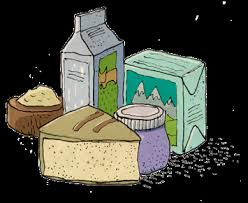 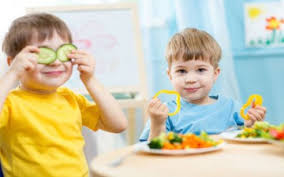 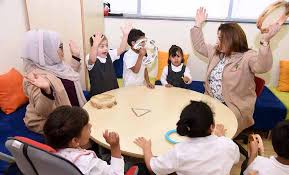 28 July 2020
2
28 July 2020
3
28 July 2020
4
افتح يا سمسم " موعد الإفطار"
https://youtu.be/K3Y3Qfp9hAQ
5
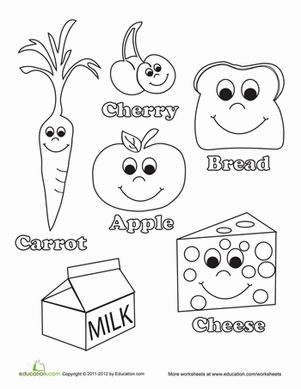 يقوم الطالب بتلوين الطعام المفضل لديه
ورقة عمل صفية 1
6
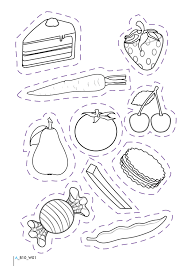 يقوم الطالب بقص الأشكال والصاقها
ورقة عمل صفية 2
7